Ag Com CDE 101
University of Minnesota 
Agricultural Communications 
CDE Invitational Information
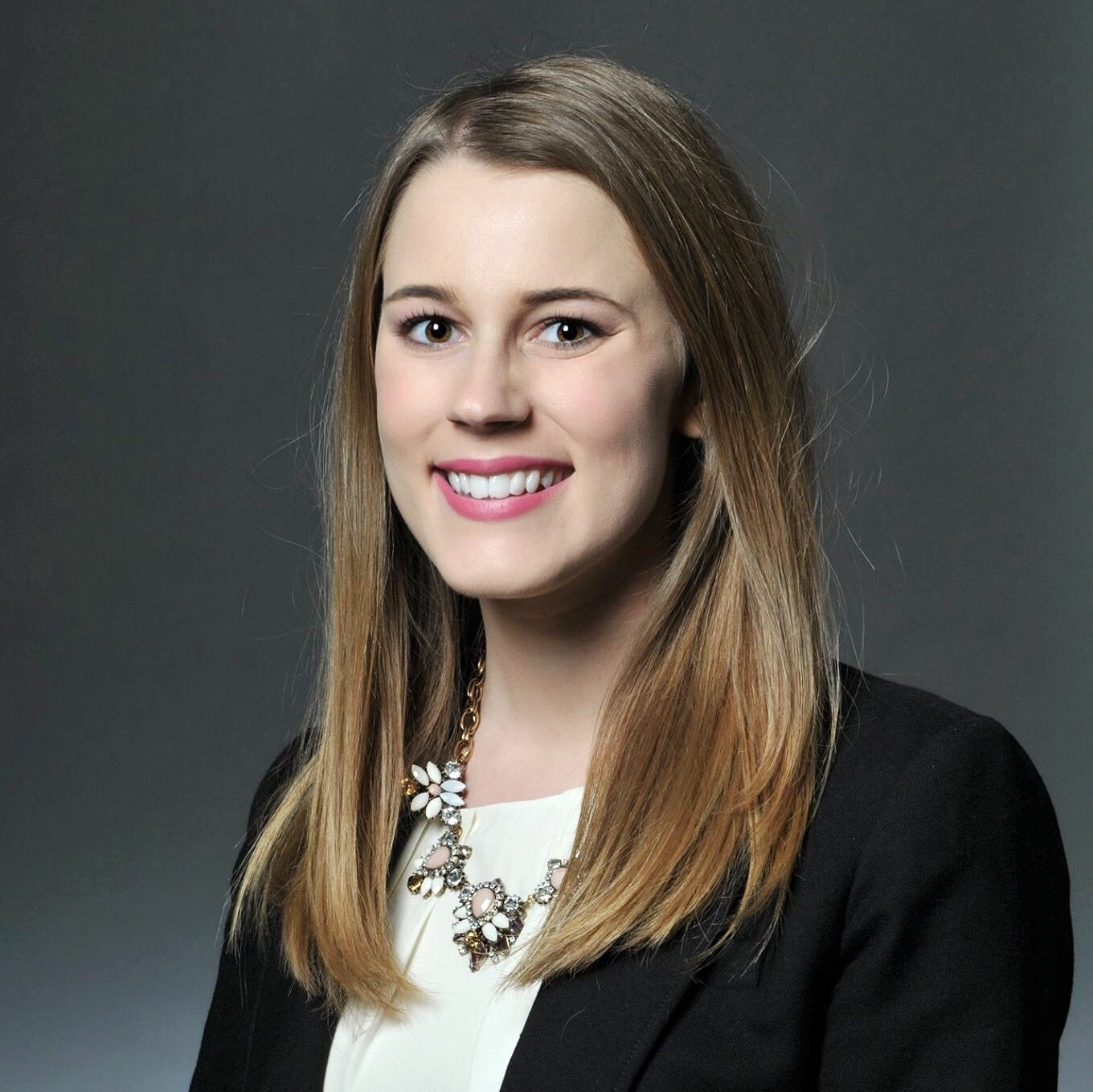 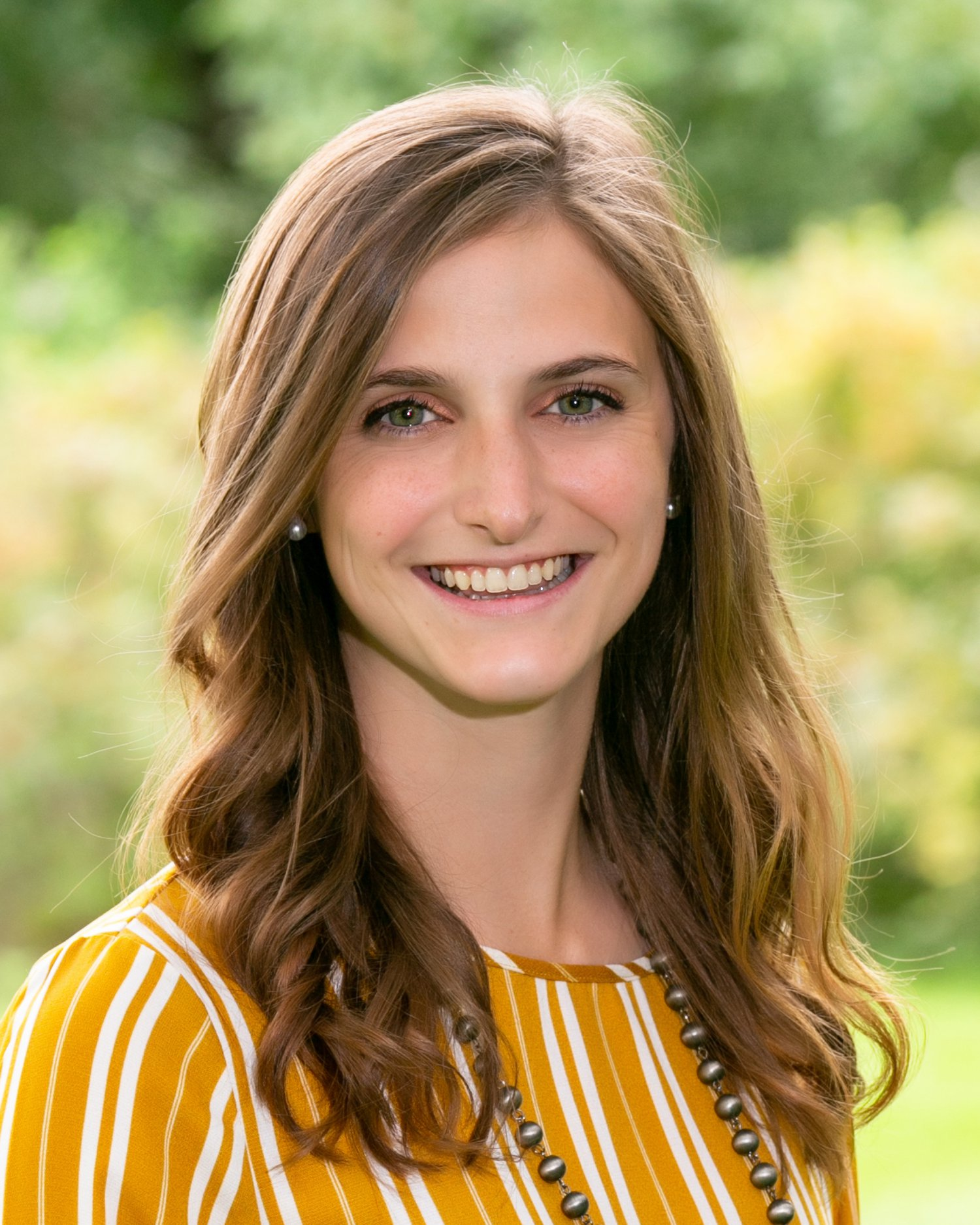 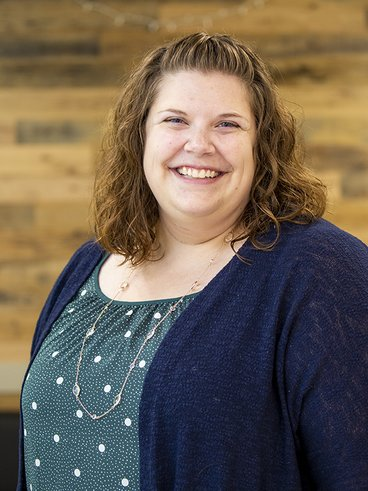 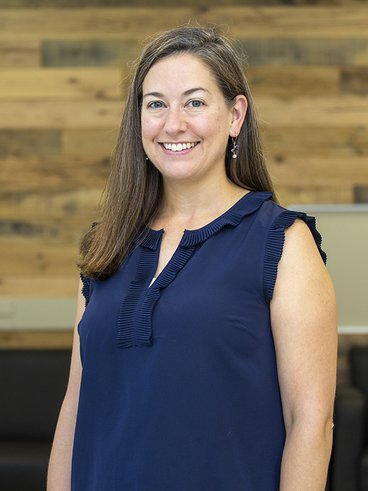 Sarah Lindholm, Academic Advisor
Michelle Overtoom,Academic Advisor
Greta Tank, Project/Program Specialist
Alyssa Groskopf,Recruitment & Communications Coordinator
Agricultural Communication  & Marketing (ACM) faculty and staff
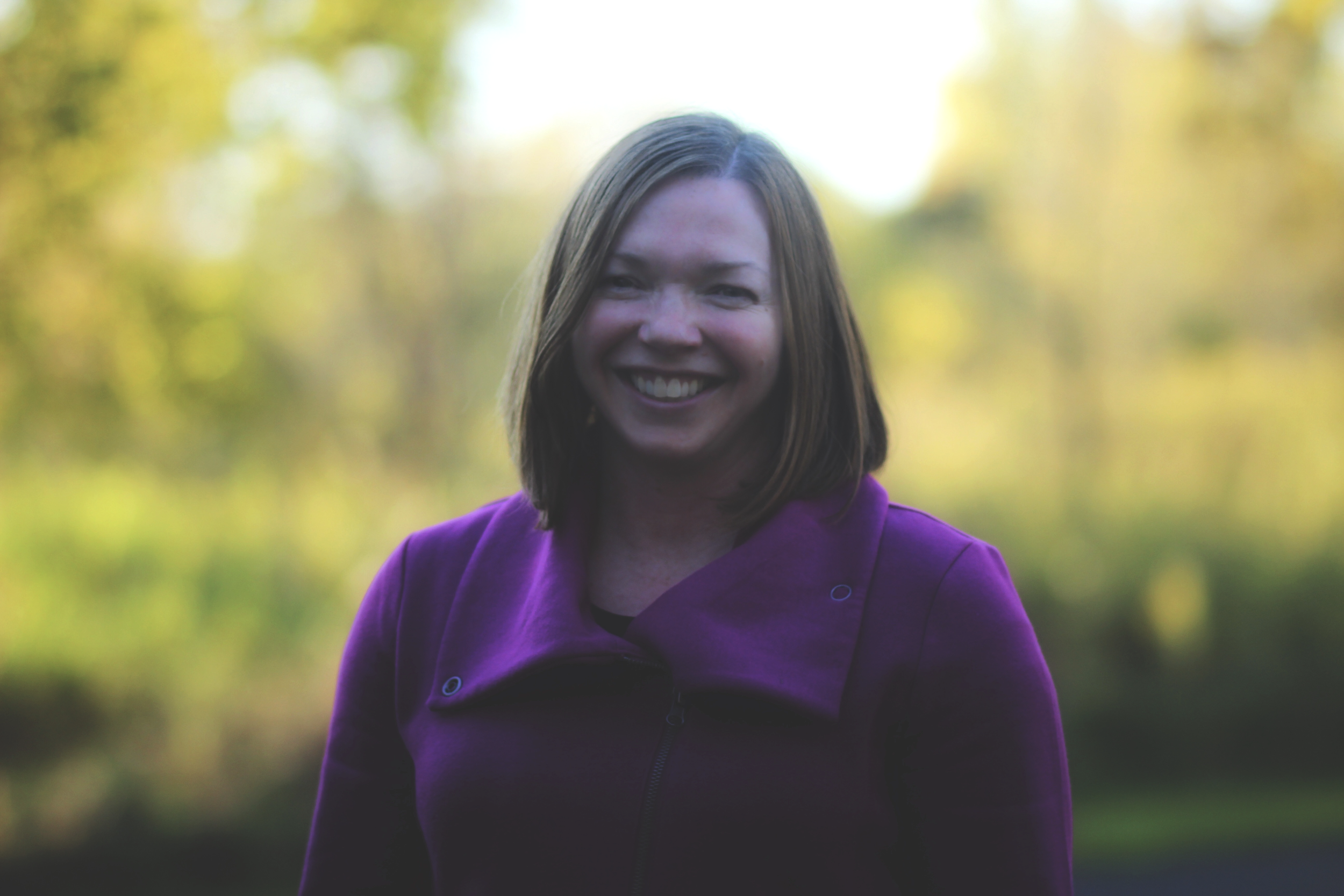 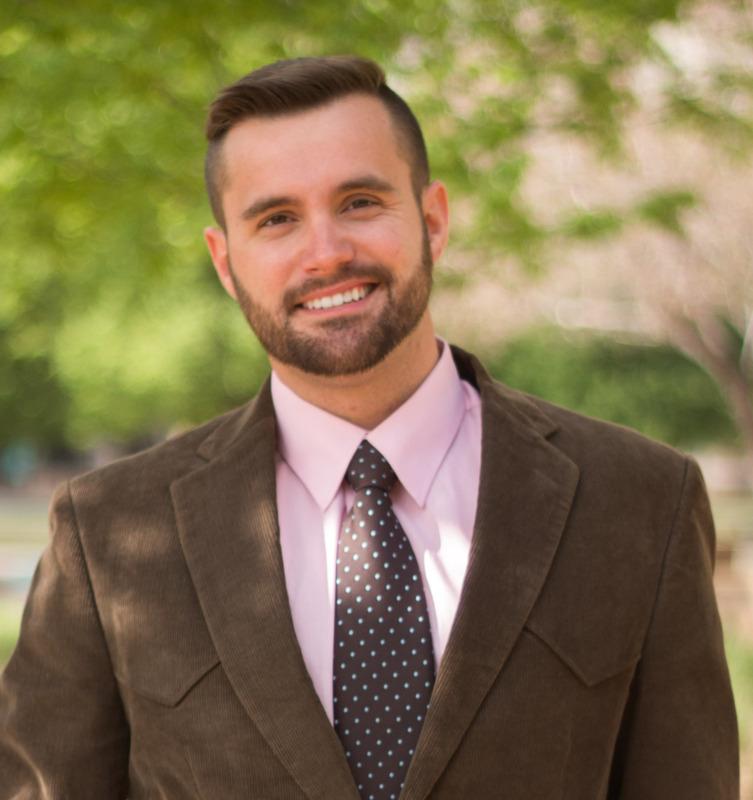 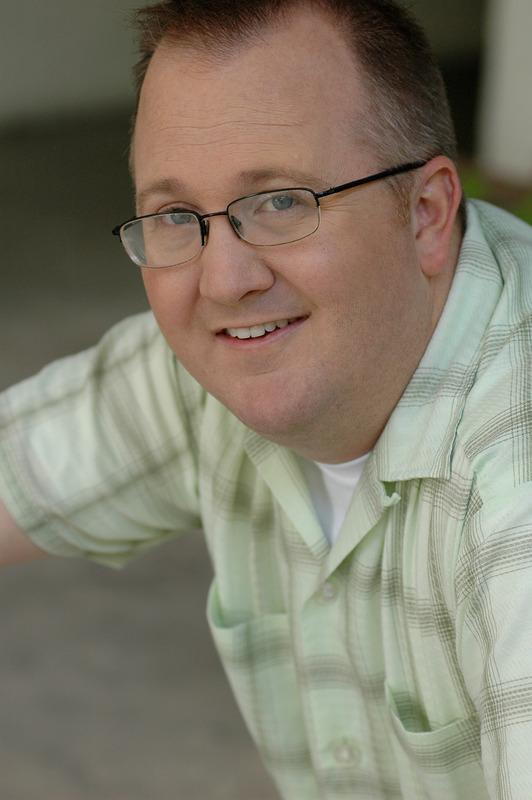 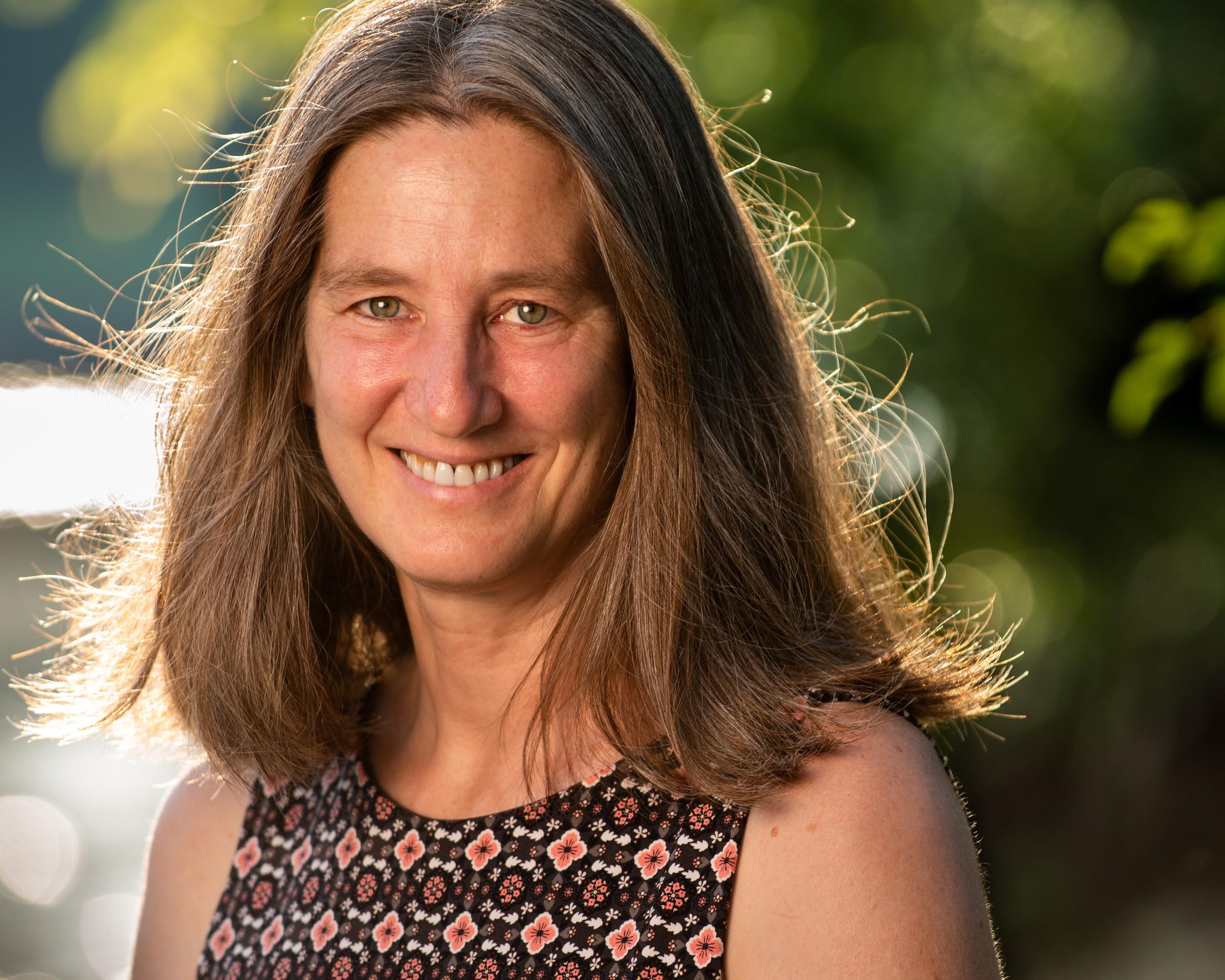 Dr. Rebecca Swenson,Associate Professor
Dr. Garrett Steede, Assistant Professor
Dr. Troy McKay,CHS Digital Media Teaching Assistant Professor
Dr. Frances Homans, Department Head
[Speaker Notes: Troy]
Agricultural Communication & Marketing (ACM) degree prepares students to share science and stories about our food, agricultural and environmental systems with a wide range of audiences and organizations.
ACM Curriculum
Ag, Food & Environmental Science
Business, Marketing, and Leadership
Communication
Deepen understanding of business, management, sales, marketing, and leadership concepts and practices
Develop effective communication skills, including speaking, writing, design, video production, social media, and campaign strategy
Strengthen knowledge, passion, and interest in technical food & agricultural subjects
1
2
3
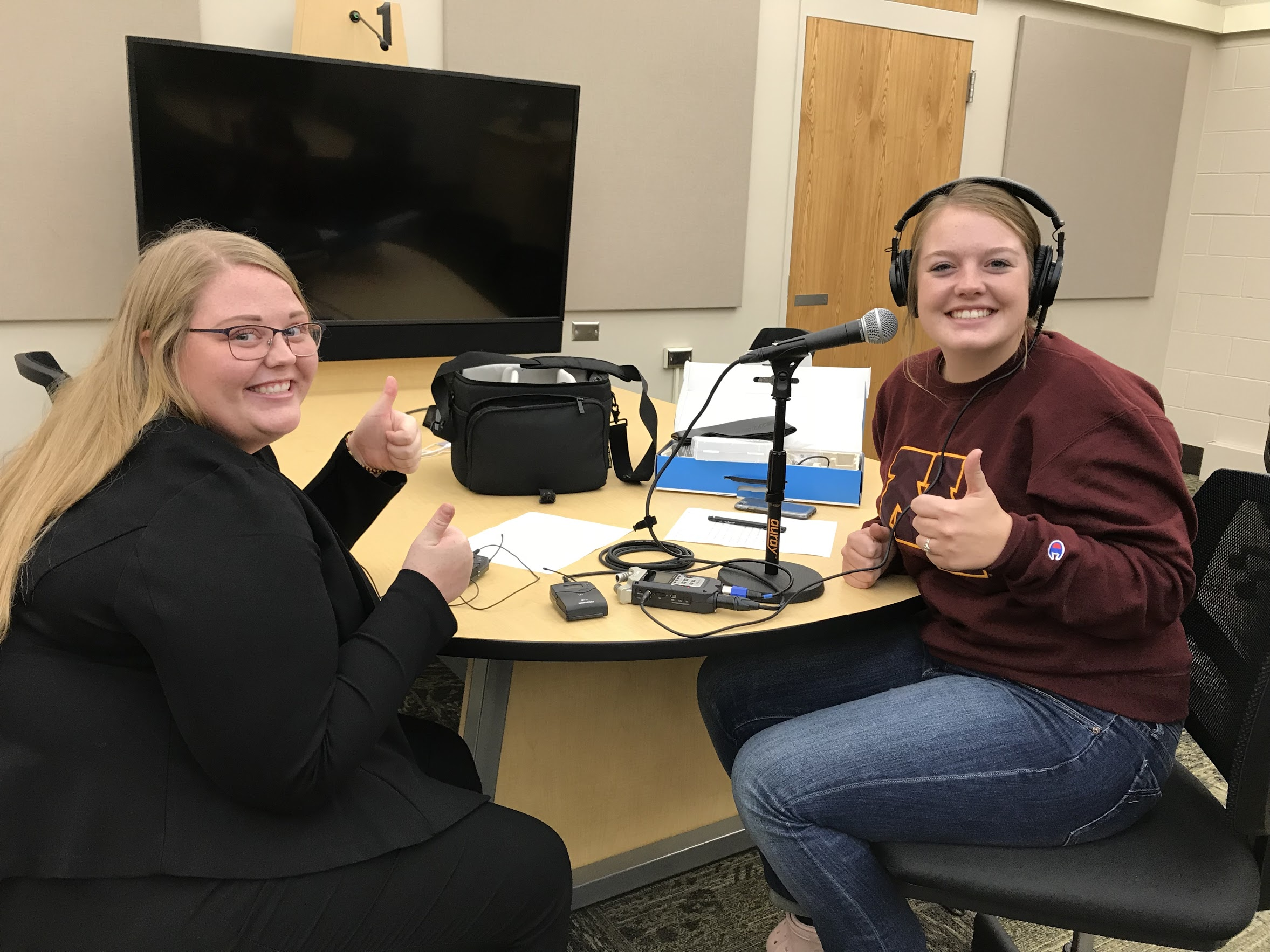 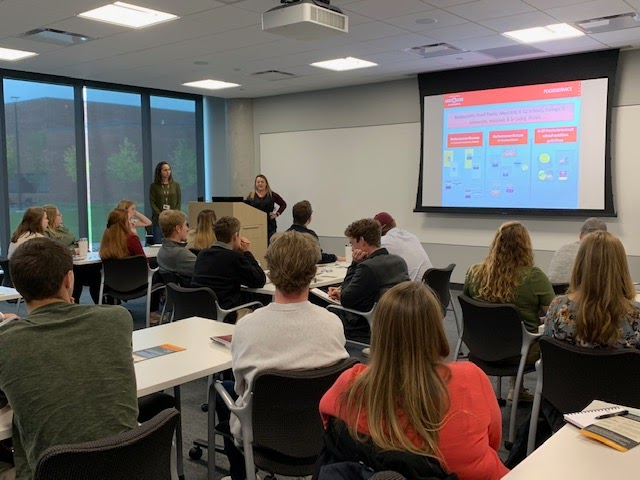 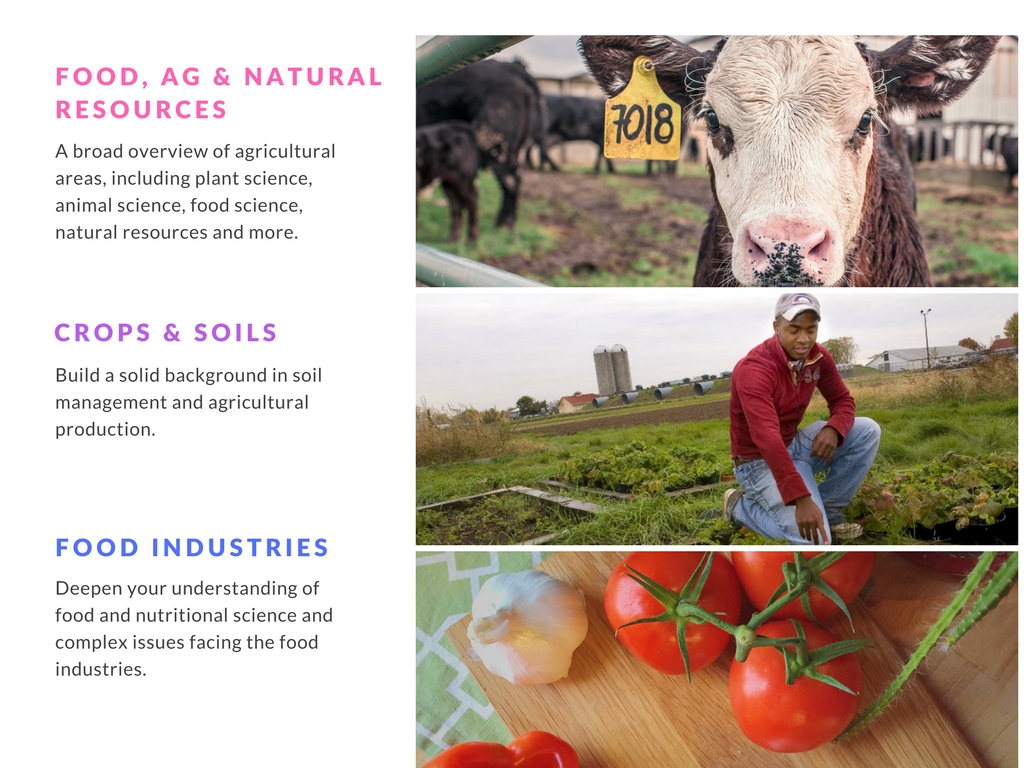 [Speaker Notes: GS]
New and innovative course offerings
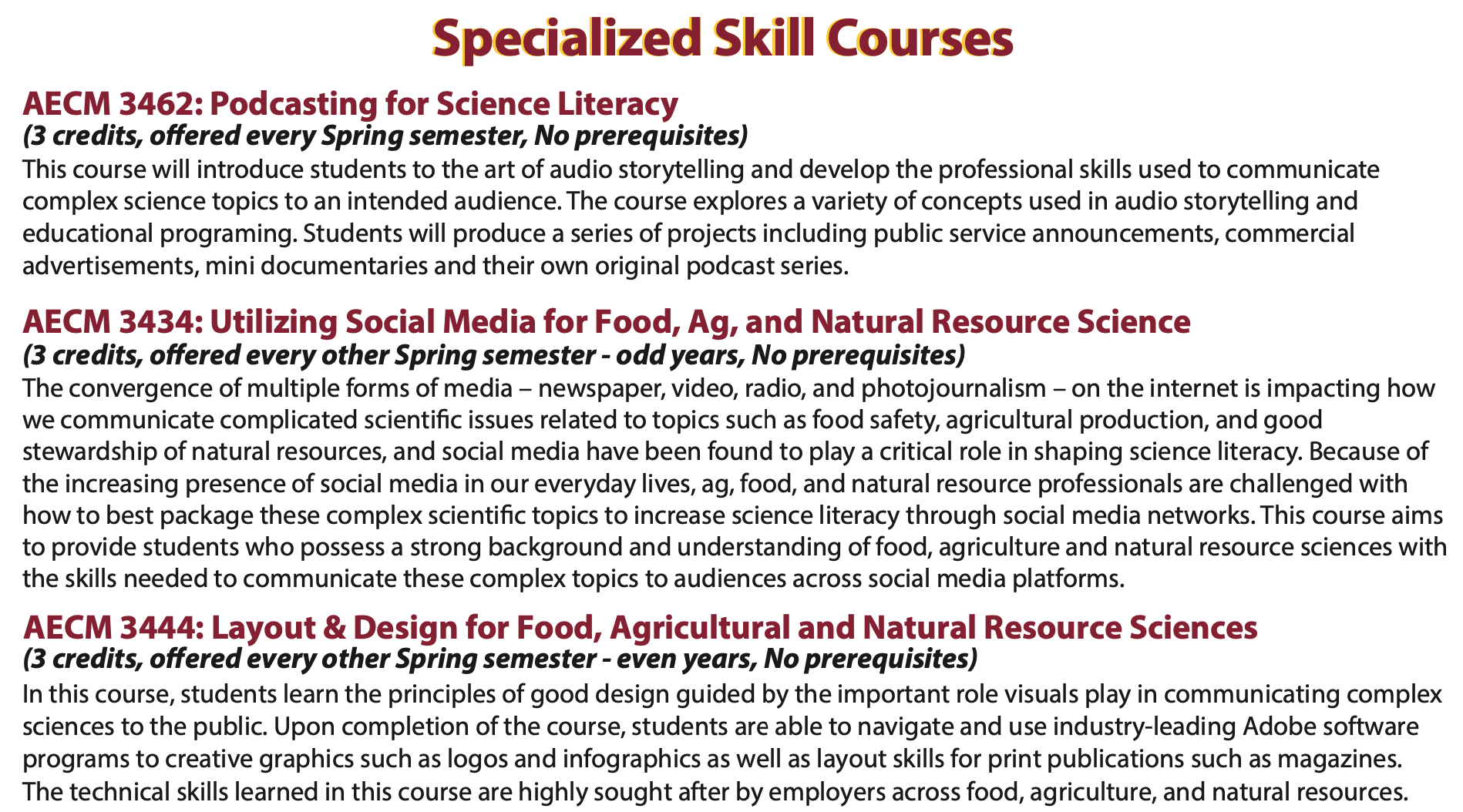 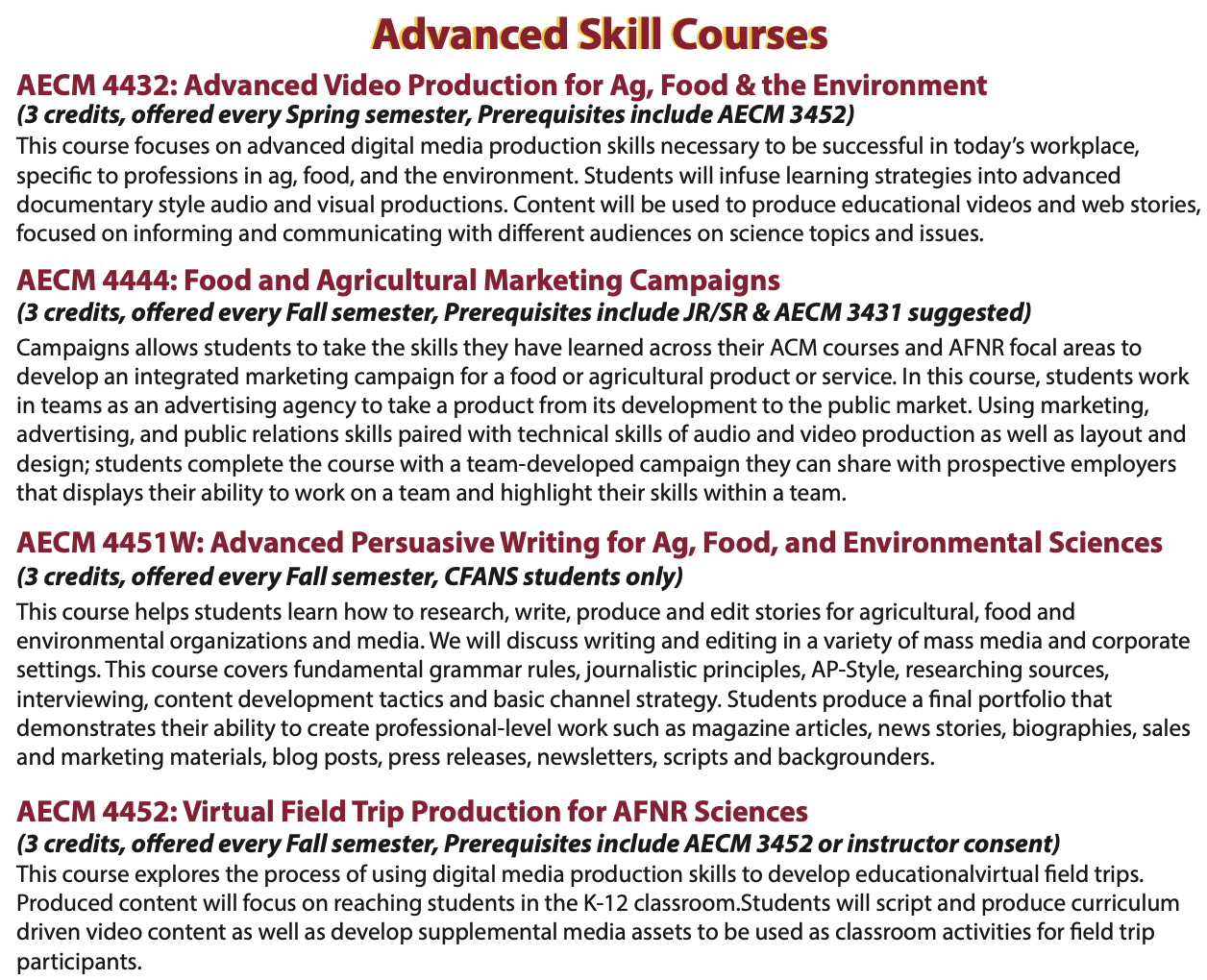 [Speaker Notes: GS]
Abby Shea, PR Supervisor, broadhead
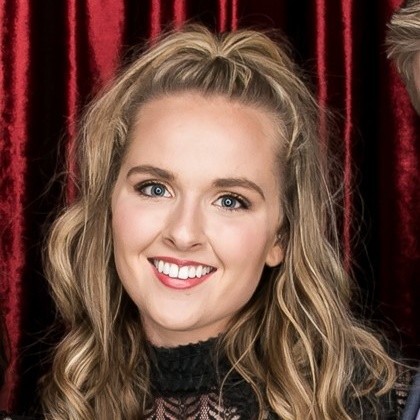 Job titles + types of employers
(Titles)
Public relations executiveMagazine editorCommunications specialistSales training managerCorporate ag associateExtension educatorOutreach coordinatorBusiness analystMarketing associateSocial media managerCommunity relations associateHR Specialist
(Organizations)
Ag business organizationsAg magazines and publicationsBanks and financial institutionsExtension service officesGovernment agenciesFood companiesMarket research firmsPR/Ad agenciesNonprofit organizationsResearch centersUniversitiesYouth development organizations
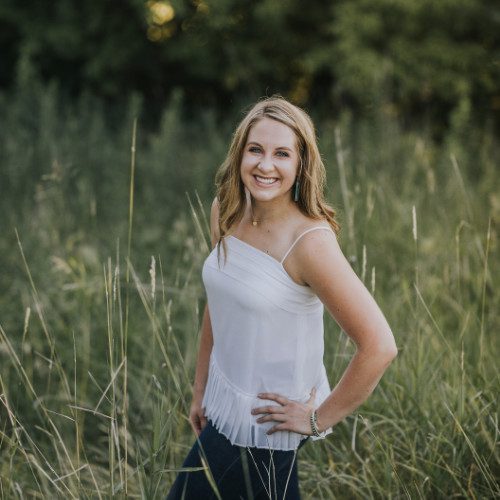 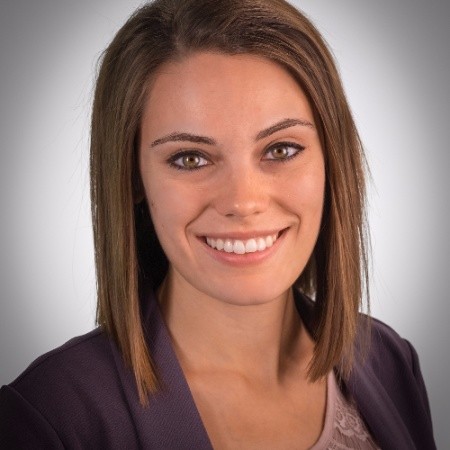 Becky Church, Account Executive
Curious Plot
Sarah Hetke, 
Digital Communications Consultant, 
Compeer Financial
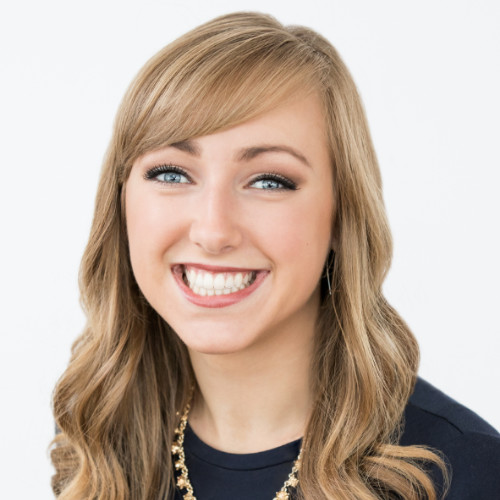 Madison Taylor, Partnership & Outreach Coordinator, Ferndale Market
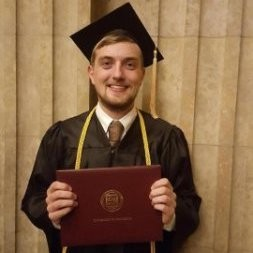 Richard Ancel, Agronomy Associate at Winfield United
[Speaker Notes: Rebecca]
Structure of Contest - synchronous and virtual!
Instructions for students on the day of the contest  
On the day of the contest, join the Ag Com CDE Zoom meeting at 9:00am for welcome, orientation and team roll call. 
Go to Agricast Ag Comm CDE Welcome Page: https://www.umnagricast.com/ag-comm-cde-welcome-page.html
Contest materials will available on that website starting at 9:00 AM .
The press conference and practicums will take place from 9:00 AM - 11:30 AM.  Teams will then have a 30 min break for lunch, followed by the release of the quizzes on the UMN Agricast Website.   Quizzes will be available from 12:00 PM - 1:00 PM.
Results will be shared with teachers soon after the contest concludes, and awards will be distributed during the Minnesota State FFA Convention. The winning team will represent Minnesota at the 2022 National FFA Convention.
[Speaker Notes: Rebecca - maybe don’t need this slide if talk through agenda on slide 7?]
Agenda
[Speaker Notes: Rebecca]
Materials needed
Contest is synchronous and virtual

Materials needed for the contest  
Each school with need a team of 4, with practicum roles selected.
Each student will need a laptop with webcam and microphone.
Each student will need a Zoom account.
Each student will need paper and a pen or pencil.
Each student should be ready to take notes, ask questions, and think in both a strategic and creative manner!
[Speaker Notes: Rebecca]
Components of Contest/Roles/Tips
Practicum Scenarios
All students will watch a pre-recorded press conference the day of the event. Then, the materials listed below will be created by members of your team based upon information shared during the press conference. Students should not create these items ahead of time.
A. Web design - Develop a WordPress site
B. Video producer - Create a 60-90 second video (file upload or url)
C. Journalistic writers - Write a feature story
D. Opinion writers - Write a blog post

After the practicum, students will complete two quizzes as individuals. 

Quizzes (completed individually)
A. Editing Exercise
B. Communications Quiz
[Speaker Notes: Garrett]
Agricast Site Walkthrough
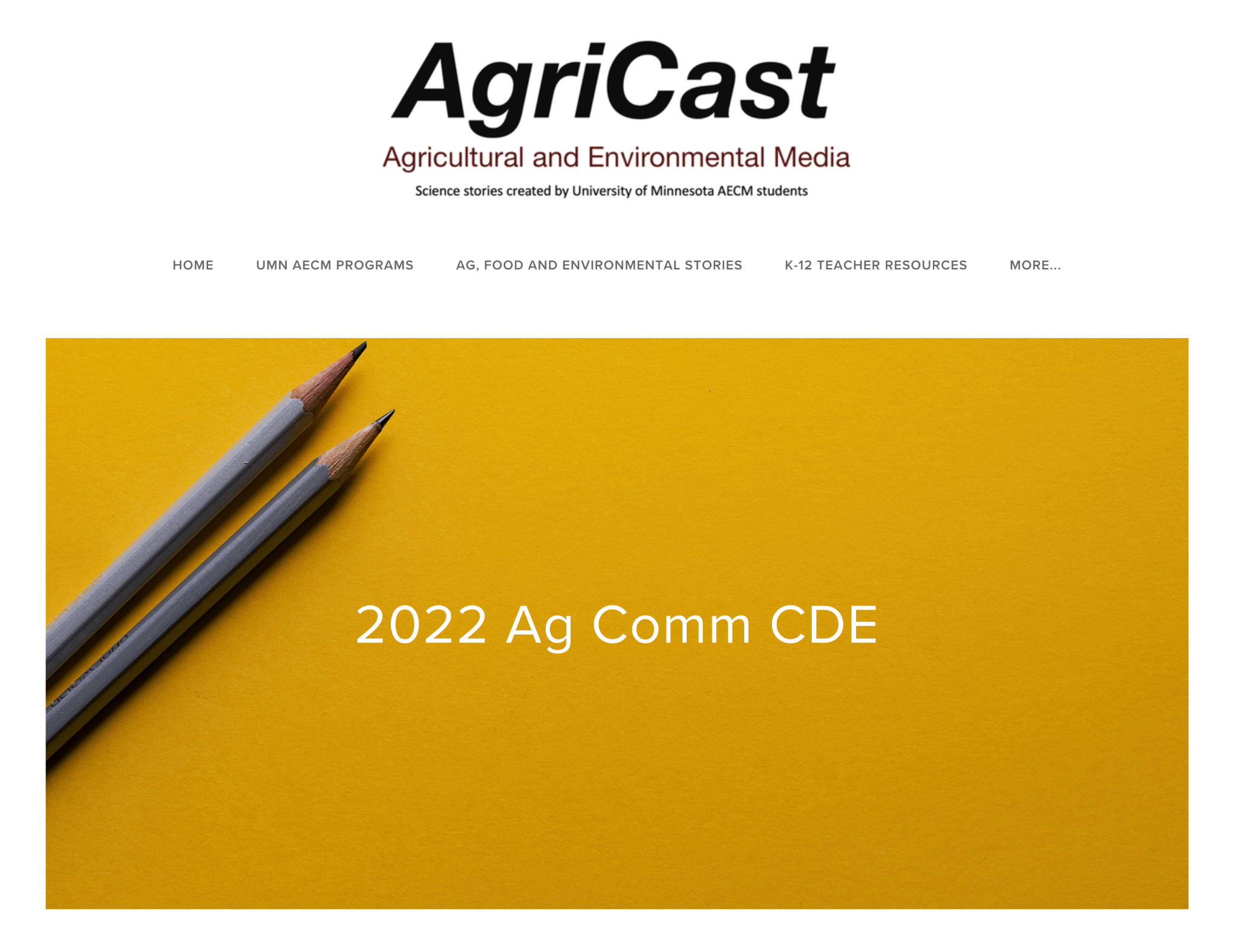 AgriCast Walkthrough Video Link
[Speaker Notes: Troy]
Practice Materials
https://www.umnagricast.com/ag-comm-cde-preparation.html

If you’re looking for more detailed descriptions about roles and responsibilities of each team member, go to the link above. You can view sample projects from years past for each role. 

There are also practice quizzes and editing exams available as resources too!
[Speaker Notes: Troy]
How to register your team
Register your team using this Google Form by December 1
Link to form: https://z.umn.edu/registerAgCom
Information needed for Google Form:
School, teacher’s name, and teacher’s email
Assigning students to each practicum: journalistic writer, opinion writer, web designer, video producer
Name, email, and year in school for each student participating
[Speaker Notes: Greta, Troy]